CHĂM SÓC HOA,
CÂY CẢNH TRONG CHẬU
( Tiết 2 )
KHỞI ĐỘNG
HÌNH THÀNH KIẾN THỨC, KĨ NĂNG MỚI
Hoạt động 2: Thực hành chăm sóc cây dừa cạn và cây lưỡi hổ trong chậu
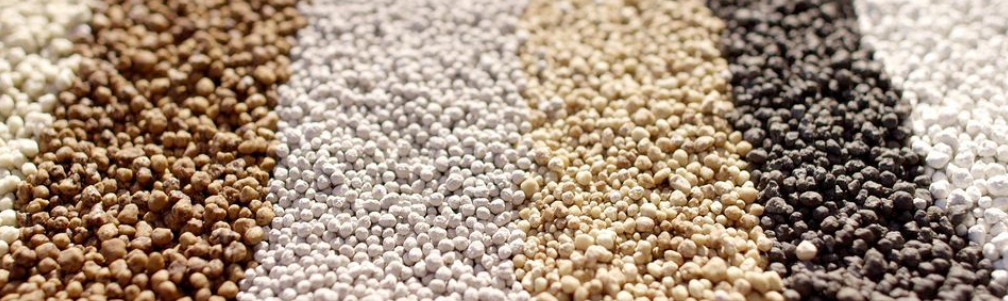 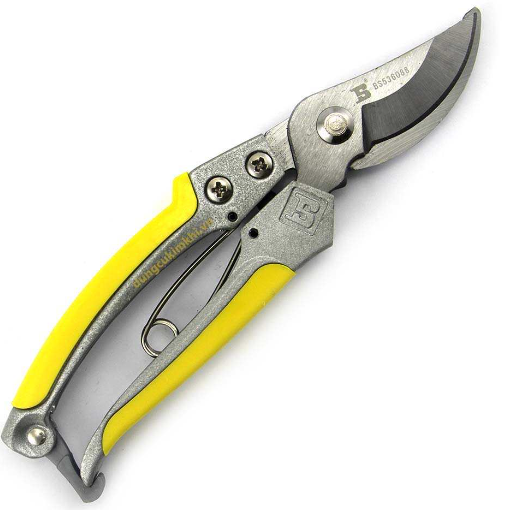 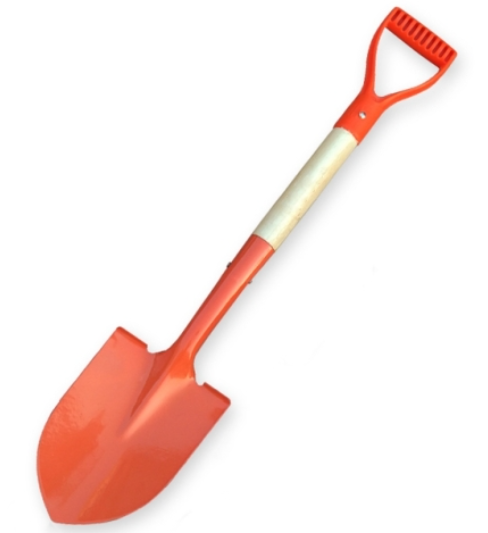 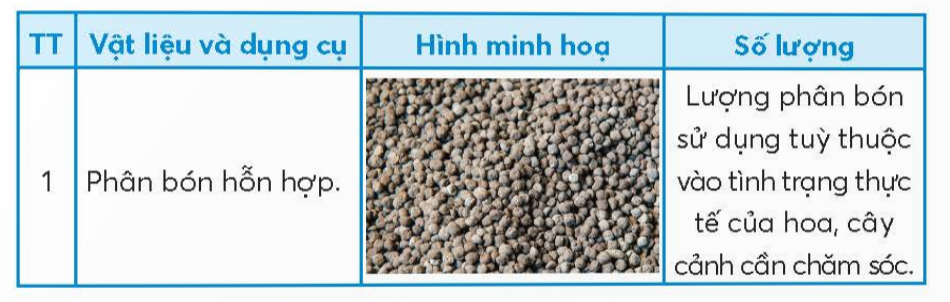 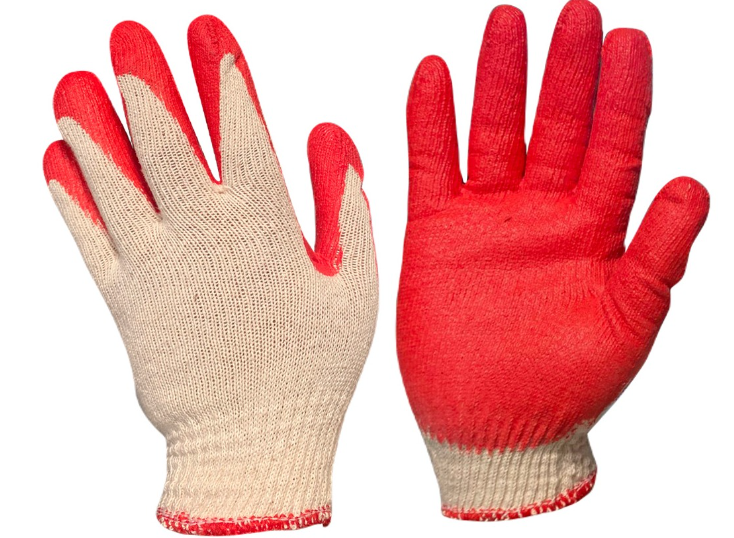 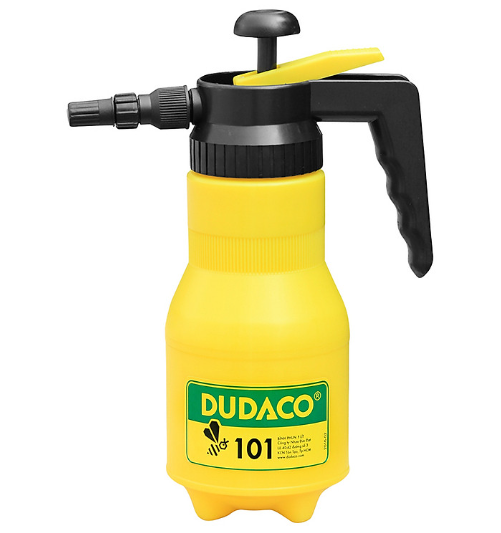 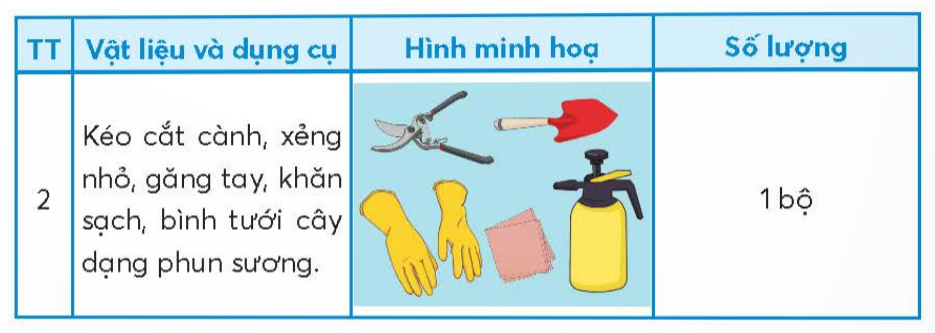 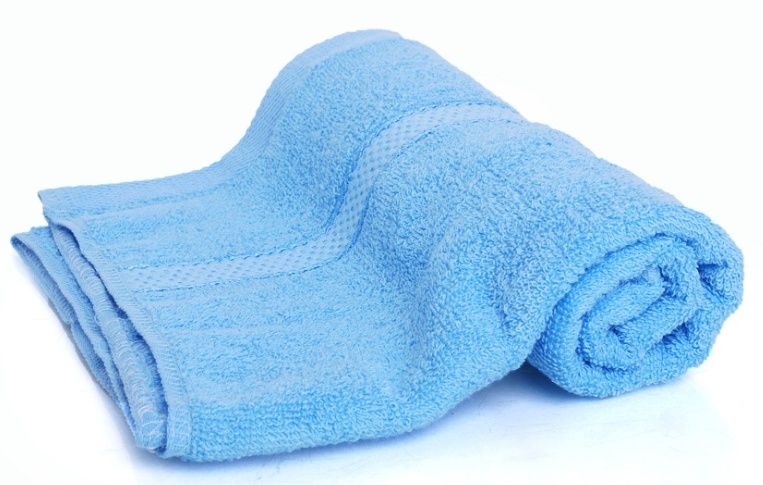 Chuẩn bị vật liệu và dụng cụ
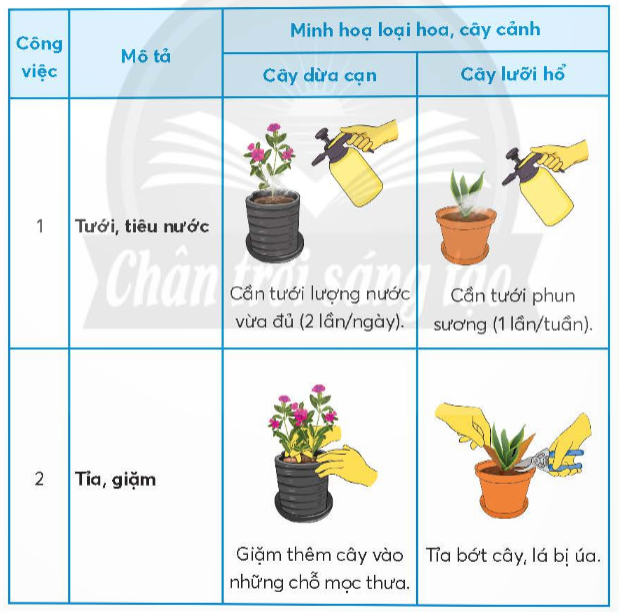 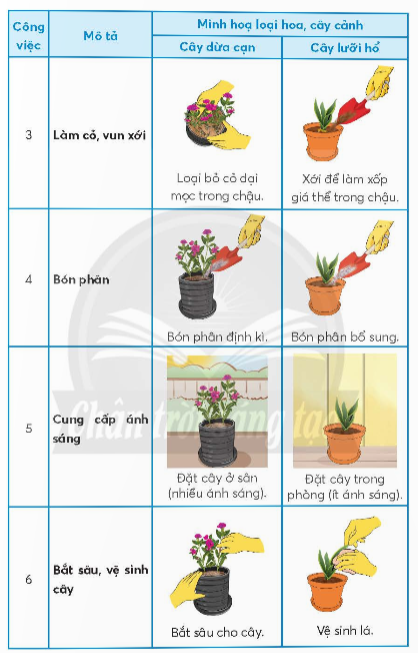 Các công việc chăm sóc cây dừa cạn và cây lưỡi hổ trong chậu
Em hãy cùng các bạn thực hành chăm sóc cây dừa cạn và cây lưỡi hổ trong chậu
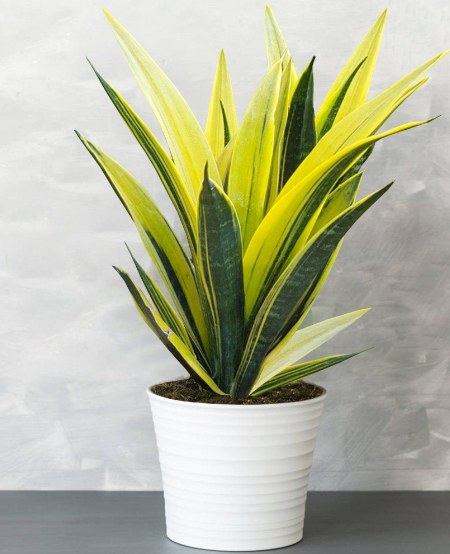 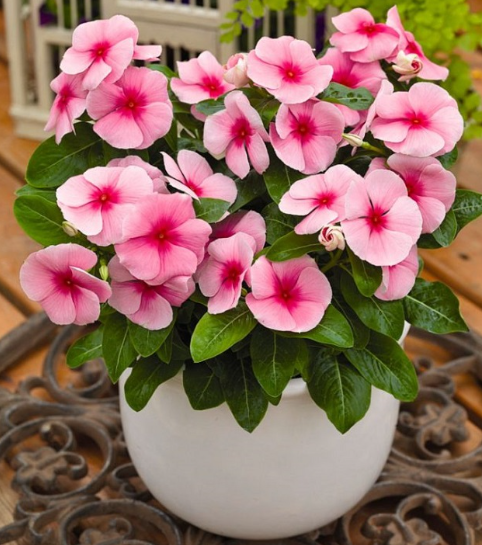